Formerly Known as Freeway Flyers: Addressing the Myths of Balancing the Challenges of Multiple Campuses Friday, February 19 at 2:00-3:00 pm
Presenters
Chelsea Hull, ASCCC Part-Time Committee participant, Santa Monica College (she/her)

John Lynch, Santa Monica College (he/his)
2
Questions
Use the Pathable platform CHAT box
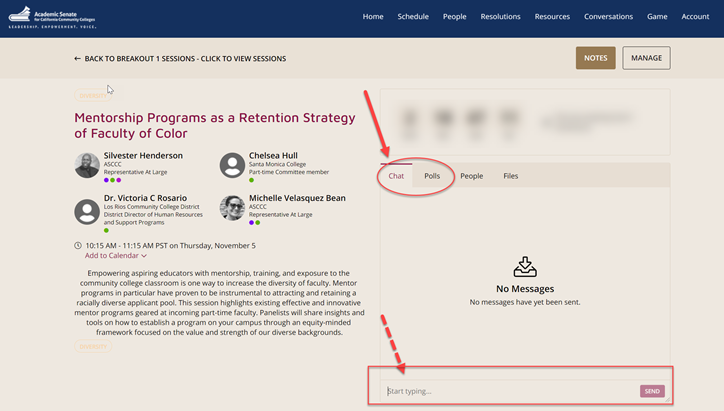 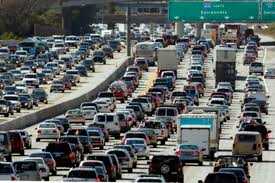 Session Description
Let’s face it--most jobs don’t require you to factor in 3+ hours of commuting between different job sites in a single day. Between sitting in traffic, keeping milk crates in your car to cultivate an office space, or missing your beloved car nap, the “freeway flyer” membership is more common than we think. Join us for this session where we address how to talk about the challenges your job poses with coworkers and family, crafting positive mental health practices for yourself, and reminding you that just because you can travel over 100 miles in a day to teach at three campuses, doesn’t mean you should.
4
Session Agenda
5
[Speaker Notes: also called the “false dilemma” // This is looking at perspectives as either-or scenarios.]
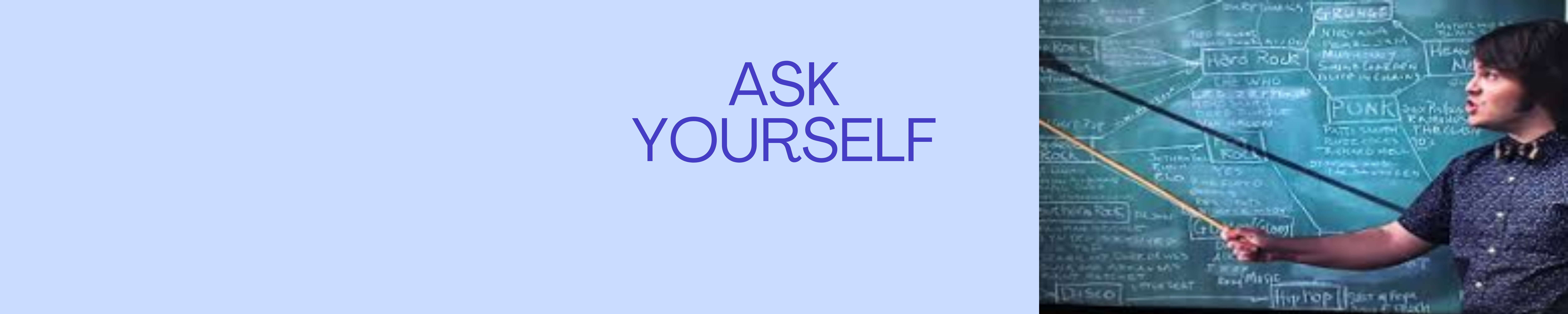 6
Myths that we tell
Note in the Pathable Chat if you’ve ever heard these common myths about adjuncts
Teaching more courses means you’re teaching lesser quality courses
Adjunct faculty are less competent than tenure faculty 
Adjunct faculty receive PTO, benefits (health, vision, dental), and retirement
The “good adjunct faculty” will always get classes 
Being adjunct faculty means you only teach, nothing else
7
Strategies in Changing Climates
8
What campuses deserve your energy?
9
Online & Hybrid Courses
10
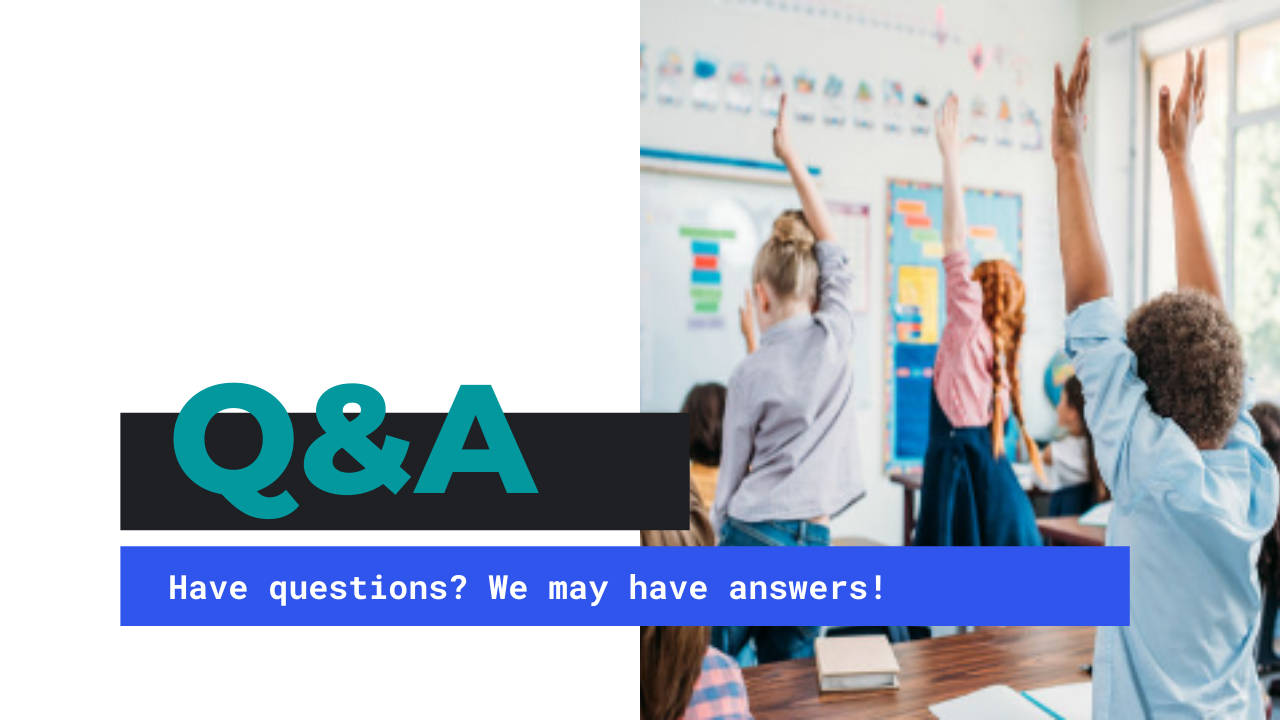 11
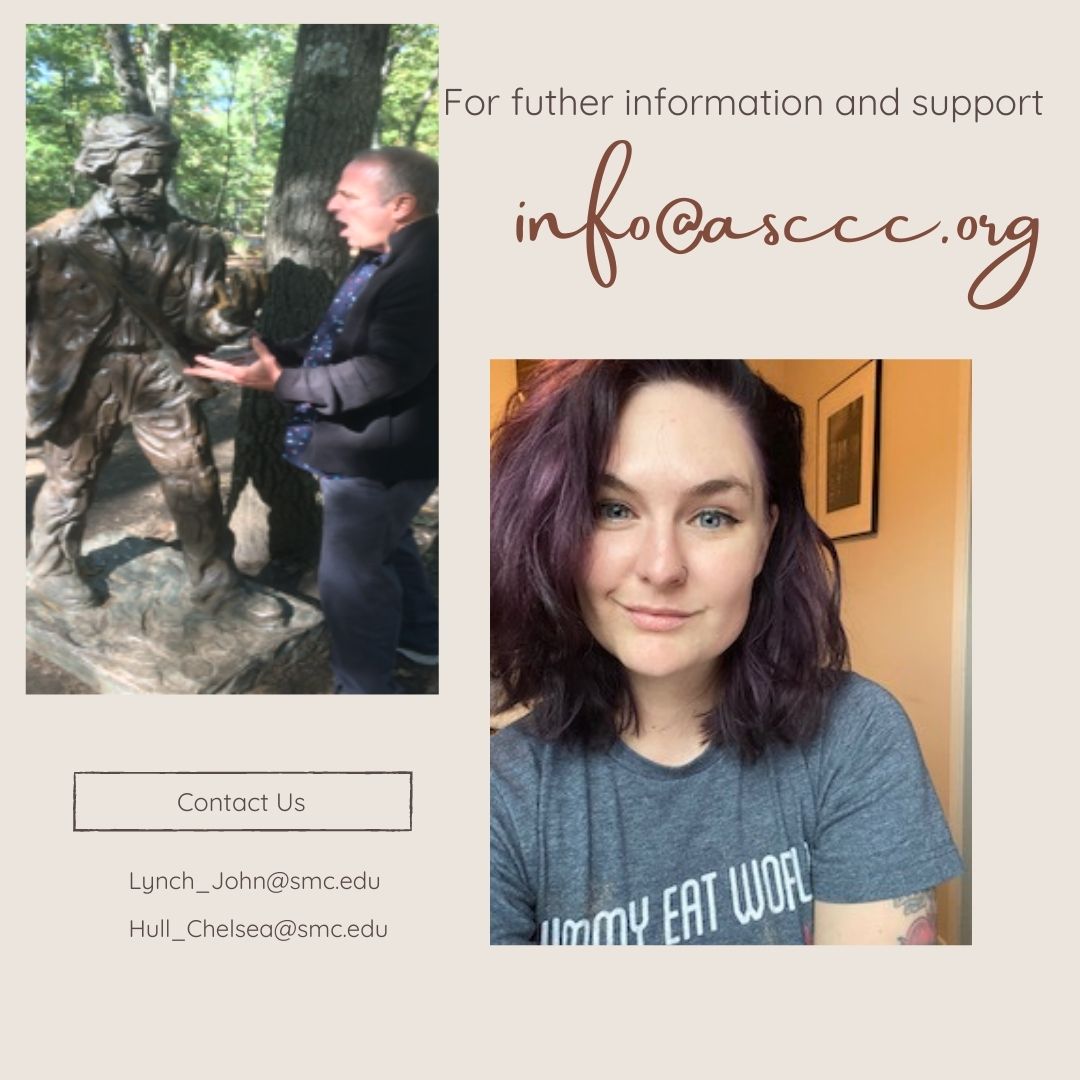 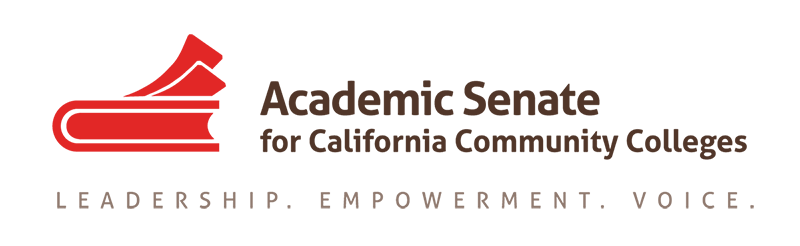